Стили речи
Основная цель стиля …..
2.….стиль обслуживает сферу….
Отличительными чертами
 стиля  можно считать….
4. Основные жанры стиля….
Официально-деловой стиль. Деловые бумаги
Цели урока:
Углубленно изучить…
Уточнить…
Научиться правильно оформлять…
Научиться применять…
Своя цель
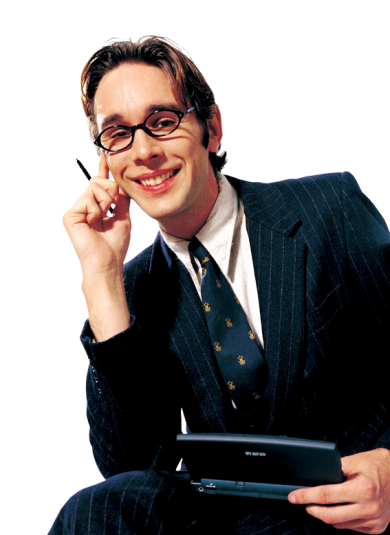 [
Официально-деловой стиль
Сфера функционирования официального стиля— это _______________________________________________________________________________.
       Цель данного стиля—регулирование ____________________________________________________________________________________________________отношений людей.
      Основными чертами официального стиля речи  считаются ________________________________________________________________________________
      Для лексики текстов официального стиля характерно использование ______________________________________________________________________________. Жанры официально-делового стиля —________________________________________________________________________________________________________________________
Официально-деловой стиль
Сфера функционирования официального стиля — это  управление, право, делопроизводство.
         Цель данного стиля—регулирование государственных, социальных, служебных и личных отношений людей.
         Основными чертами официального стиля речи  считаются точность, информативность, стандартность, отсутствие  эмоциональности.
      Для лексики текстов официального стиля характерно использование  терминов, штампов. Жанры официально-делового стиля – закон, устав, инструкция, договор и др.
Деловые бумаги
Заявление— это официальный документ с письменной просьбой о чем-нибудь
Доверенность — это документ, дающий кому-нибудь право (полномочия) действовать от имени лица, выдавшего доверенность
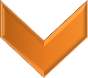 1. наименование адресата, к которому обращаются с просьбой;
2. должность, фамилия, имя, отчество заявителя;
3. наименование документа (пишется с маленькой буквы посредине строки; после слова "заявление" ставится точка);
4. изложение просьбы (пишется с красной строки);
обоснование просьбы;
5. подпись автора заявления (пишется внизу справа);
6. дата (ставится слева под текстом).
.
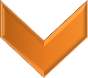 1. Доверенность
2. ФИО доверителя, дата его рождения, паспортные данные.
3. ФИО доверенного лица, адрес, дата рождения, паспортные данные
4. Точные данные доверяемого дела
5. число
6. подпись (заверенная)
 
.
[Image Info]   www.wizdata,co,kr                    Note to customers : This image has been licensed to be used within this PowerPoint template only.  You may not extract the image for any other use.